Харківська гімназія №55
Paint.NET
Виконали
учениці 10-А класу
Самойленко Олеся,
Халізєва Владислава
Харків 2014
Інтерфейс редактору
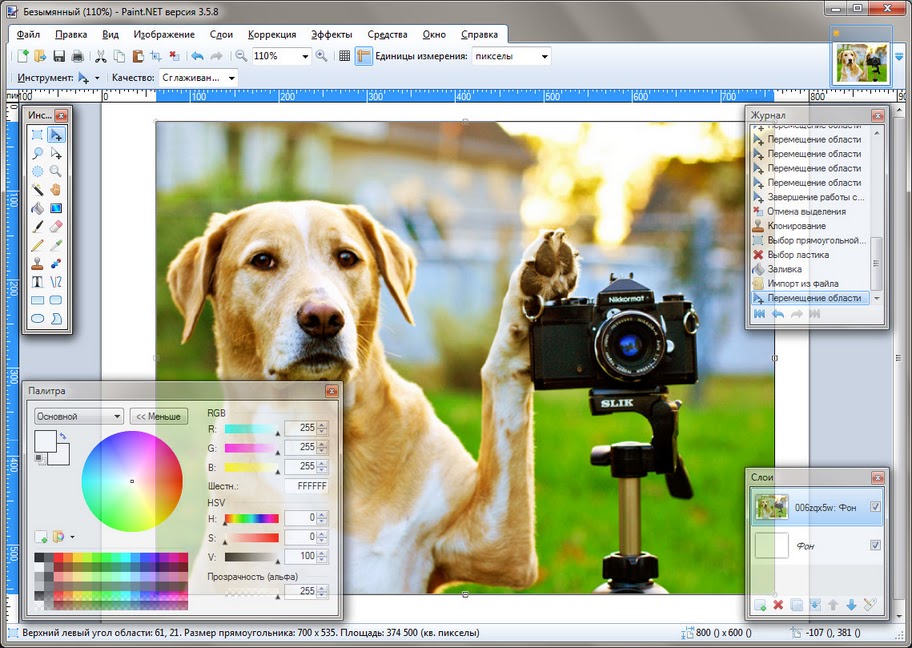 Корисні функції
Робота з шарами, робота зі сканером і камерою, масштабування, видалення ефекту червоних очей, повна історія змін і багато іншого.
	Особливий наголос зроблений на функції для фотографів і просто на роботу з фотографіями.
Порівняння інтерфейсу
Paint.NET
Paint
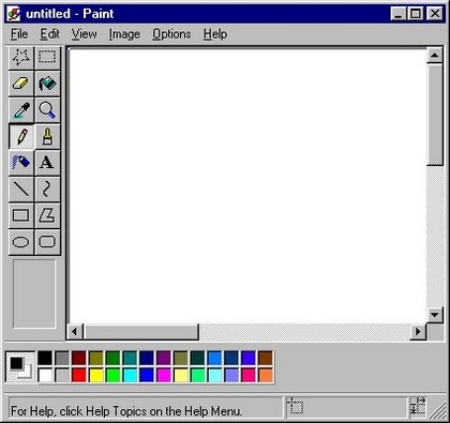 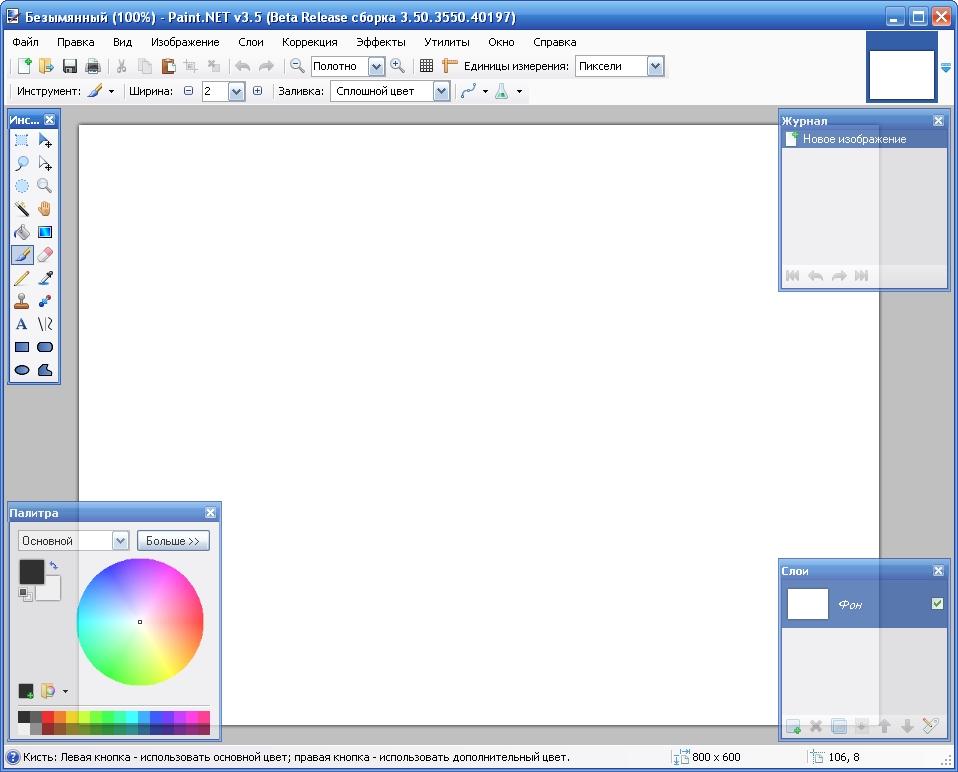 Робота з шарами
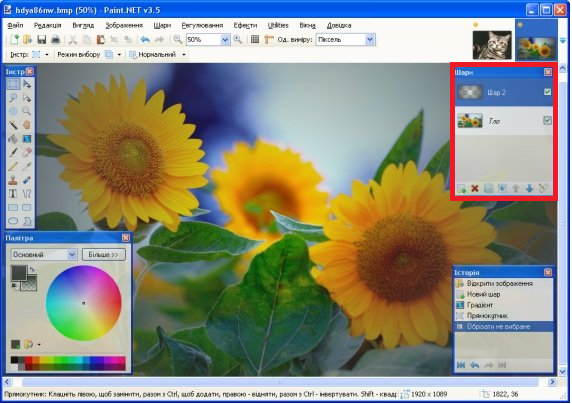 Чарівна паличка, простий текстовий редактор, інструменти для масштабування і заміни кольору
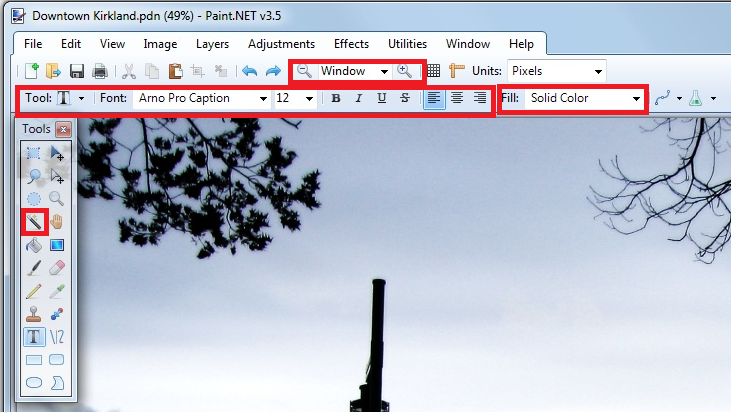 Необмежена історія
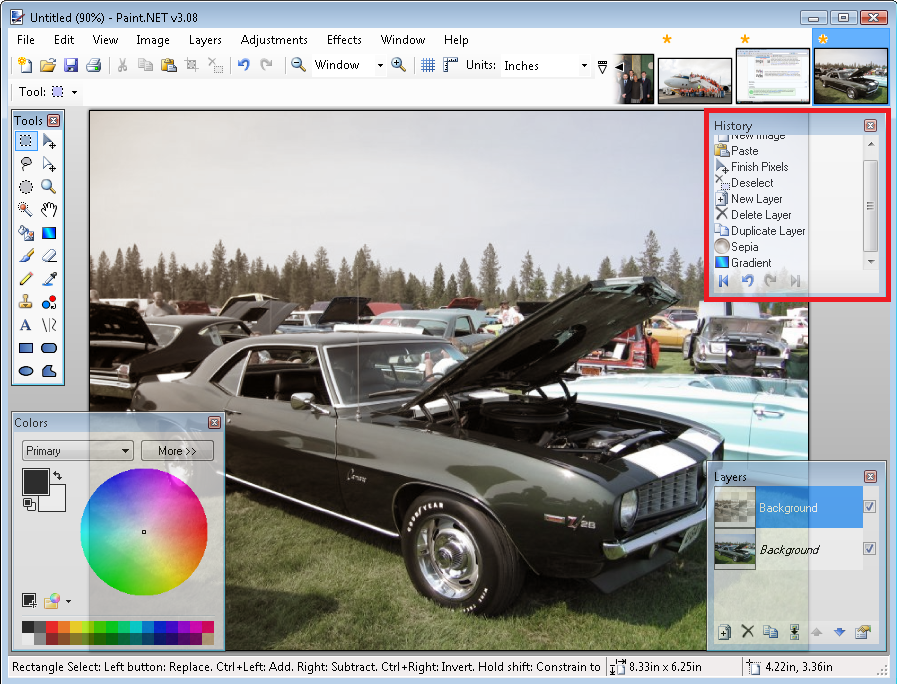 Спеціальні ефекти
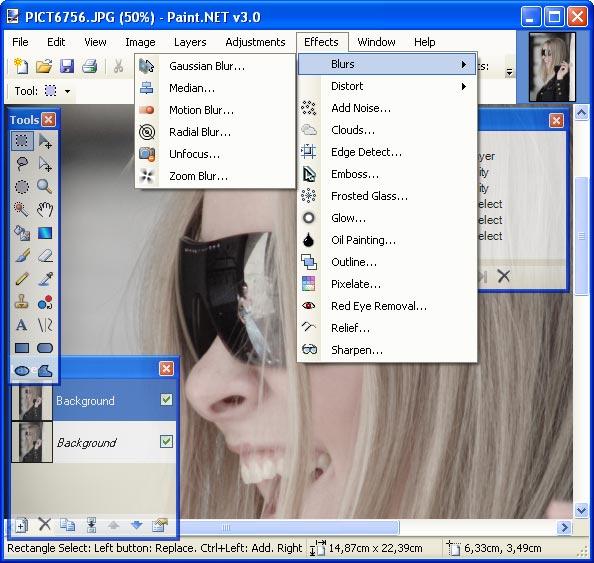 Плагіни
Для графічного редактора розроблено безліч плагінів, що збагачують можливості програми або просто додають нові спецефекти.
Дякуємо за увагу!